CQT
QUANTUM OPTICS
GROUP
Entanglement-based Free Space 
Quantum Cryptography in Full Daylight
Ilja Gerhardt, Matthew P. Peloso, Caleb Ho, 
Antía Lamas-Linares and Christian Kurtsiefer
Introduction to QKD
Quantum Cryptography =
	Quantum Key Distribution
Have a Random Number at two locations
	One-time pad for encryption

1980ies: Prepare and Send
Bennet Brassard, BB84
Send single Photons, non-cloning theorem
1990ies: Entanglement Based… why?
Prepare and Send
Need for Random Numbers





Different Photons, different Colors?
Dimensionality of Hilbert space needs to be known for security
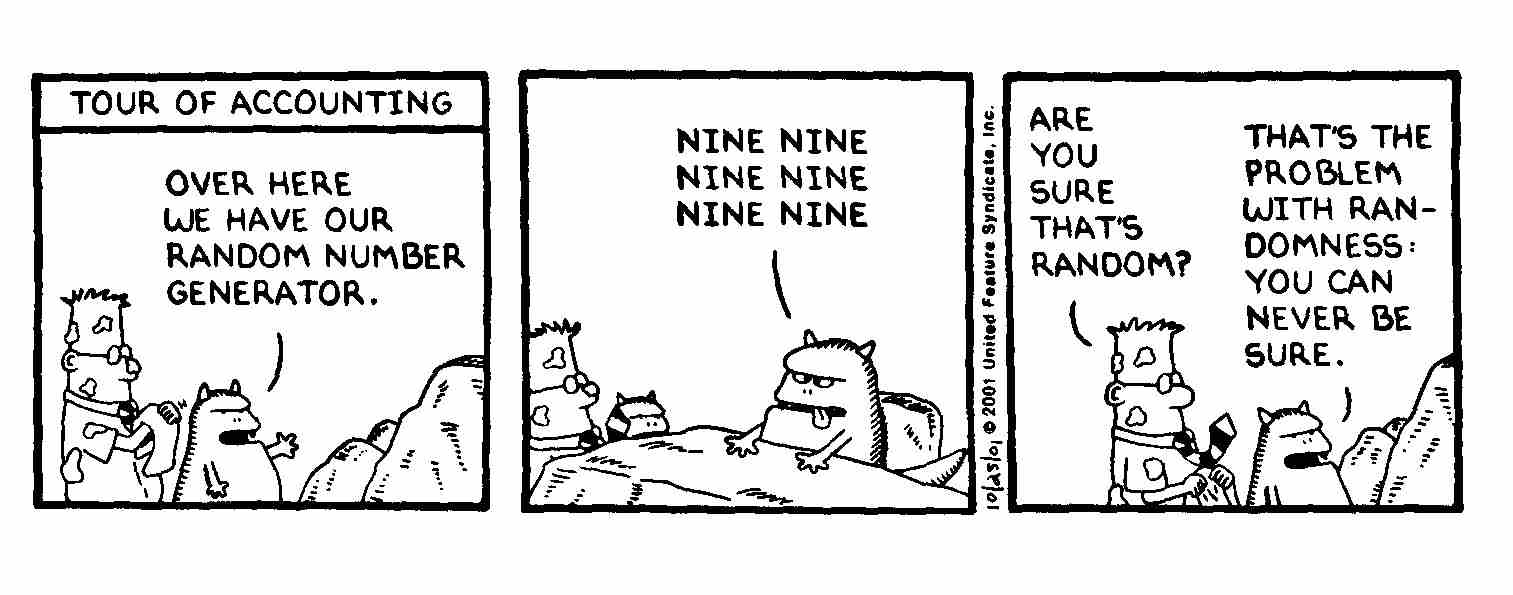 [Speaker Notes: Why entanglement based]
Entanglement based QKD
Ekert 1991 (E91)
Let’s measure two qubits of an entangled entity
Perfect (Anti)correlation
Bell’s inequality violated
= eavesdropper knowledge can be eliminated via PA

Photons for convenience…
Freespace: Ad-hoc set-up
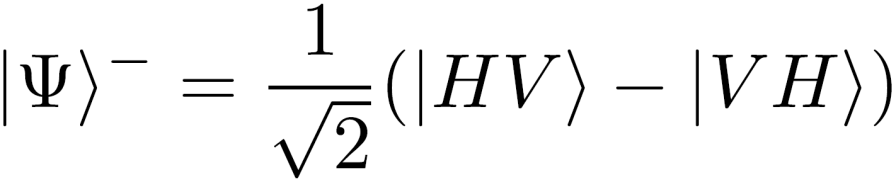 [Speaker Notes: Bell inequality violated = a wittness which is independent of the size of the Hilbert space]
Entanglement based QKD
Pairsource: BBO, lean & compact
Strong temporally correlated 
Broader than dimmed lasers 
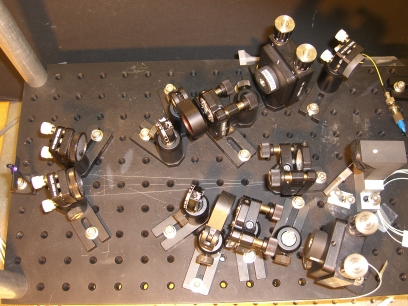 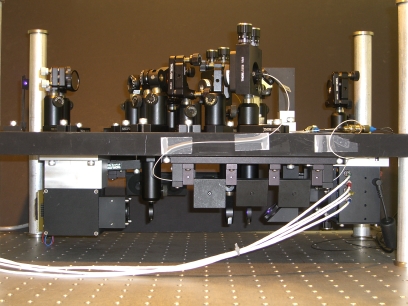 10’’
19’’
Detection of Photons
Detection: Polarization analyzer
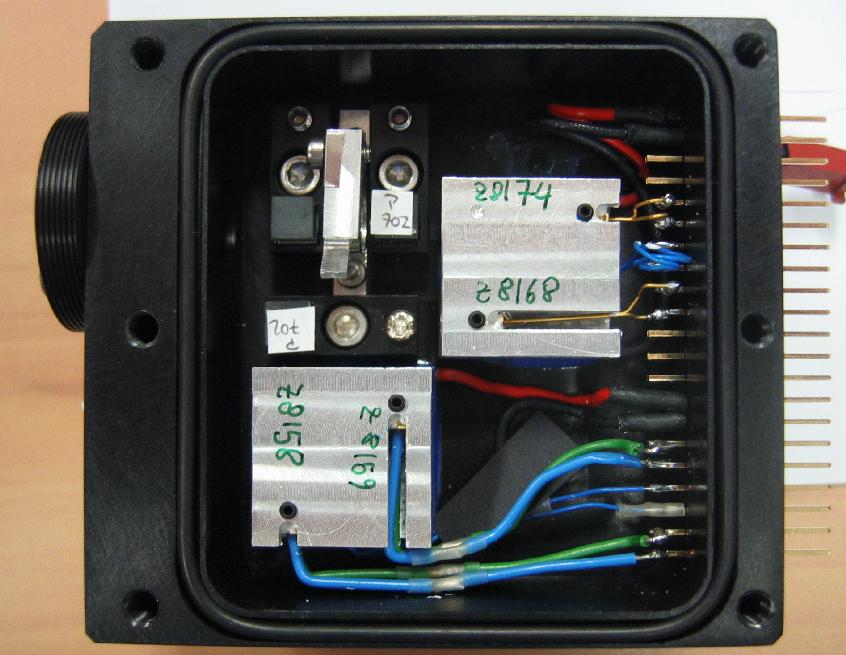 l/2
22.5°
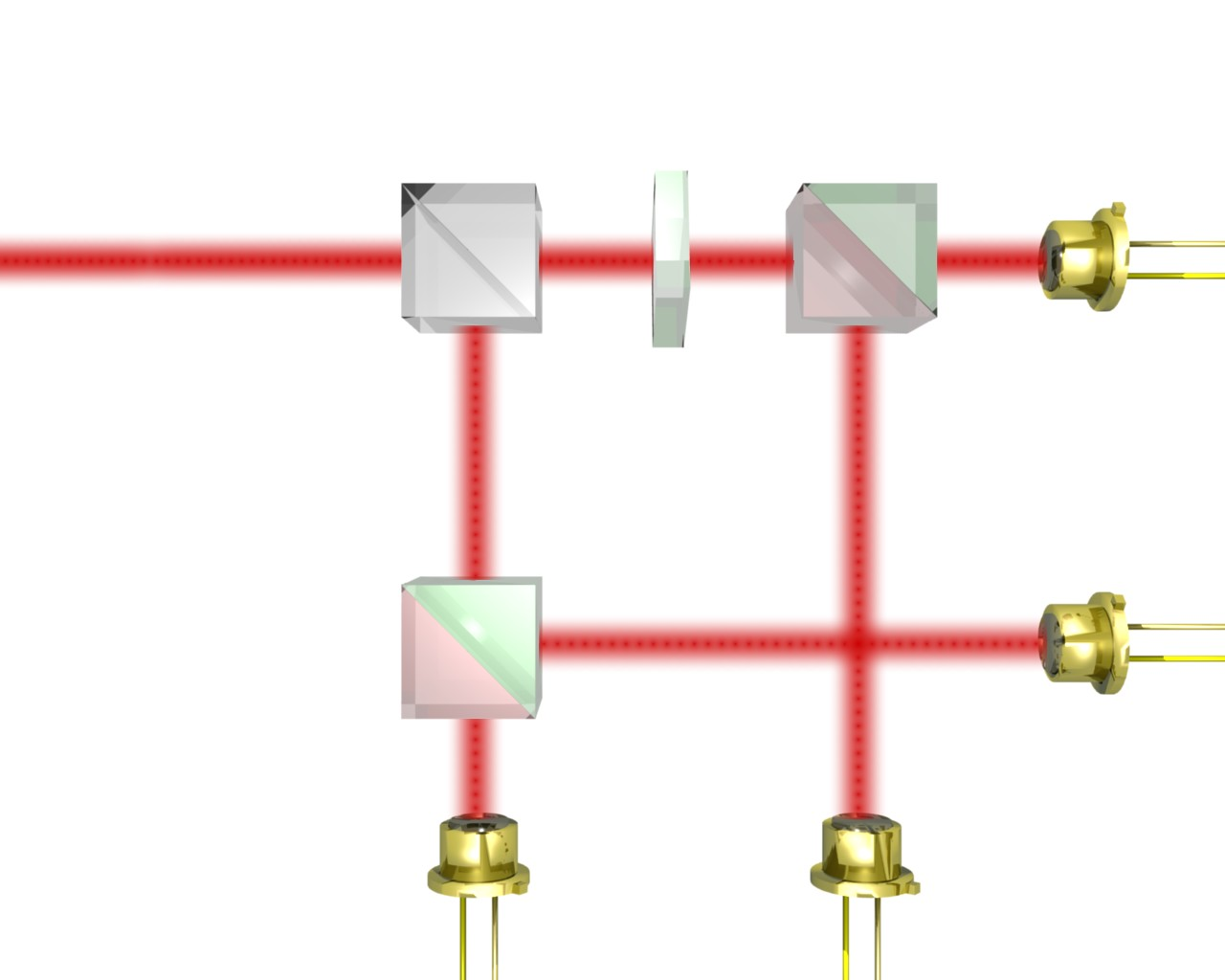 PBS
50:50
APD, 
+45°
V
PBS
H
-45°
J.G. Rarity et al.,  J. Mod. Opt. 41, 2345 (1994)‏
Setup
M. Peloso et al., New J. Phys. 11 045007 (2009)
[Speaker Notes: Timing! How to find coincidences
Why freespace
Night time easy]
Problems in Daylight
Destruction of detectors
Non-linearity of the detector
Saturation

Accidental clicks
Confused with real coincidence events (QBER)


Fluctuations of ~30dB (day/night)
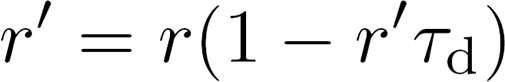 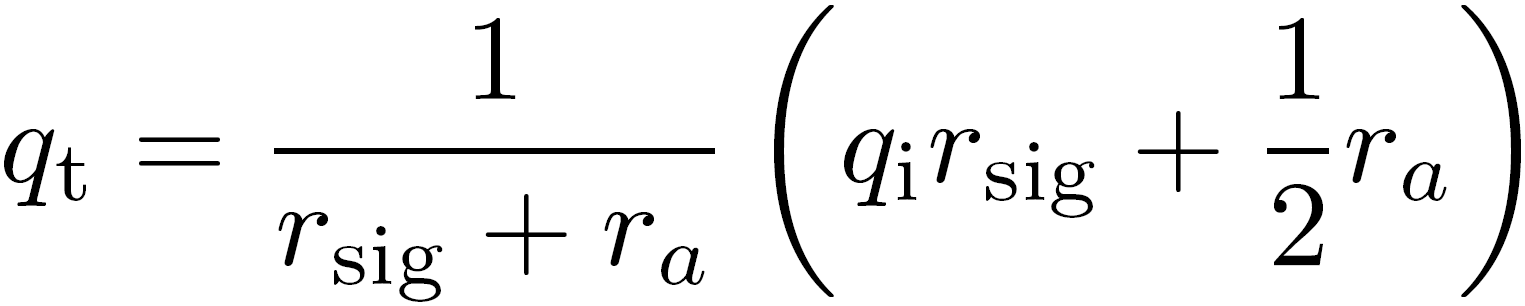 M. Peloso et al., New J. Phys. 11 045007 (2009)
Expected Rates at daylight
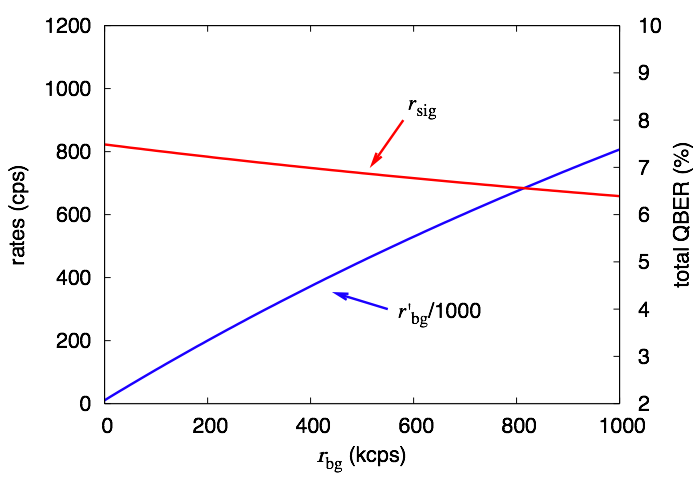 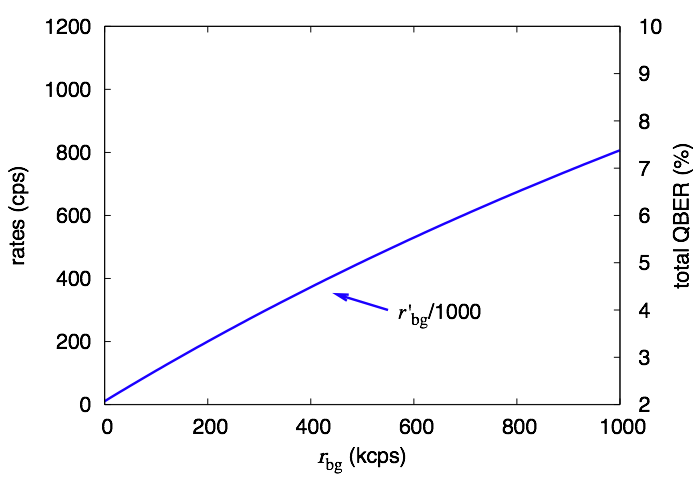 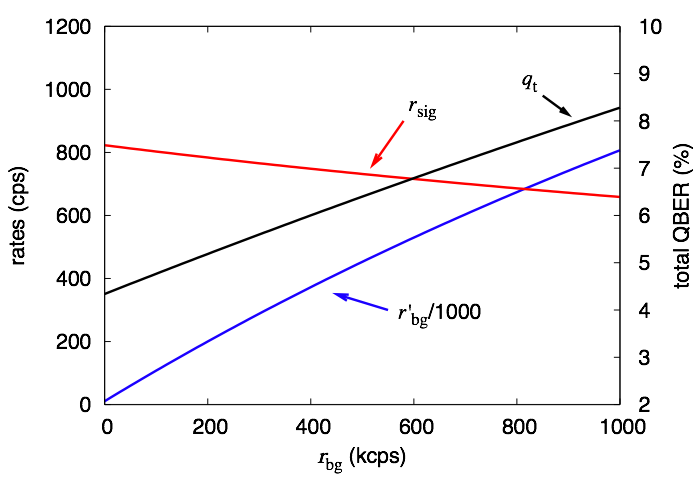 M. Peloso et al., New J. Phys. 11 045007 (2009)
Sun & Solutions
6.7nm
-12 dB
- 3-4 dB
100µrad
FOV=10cm
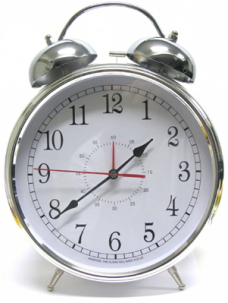 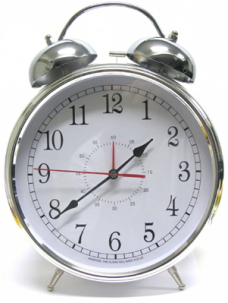 Dt=1ns
M. Peloso et al., New J. Phys. 11 045007 (2009)
Setup
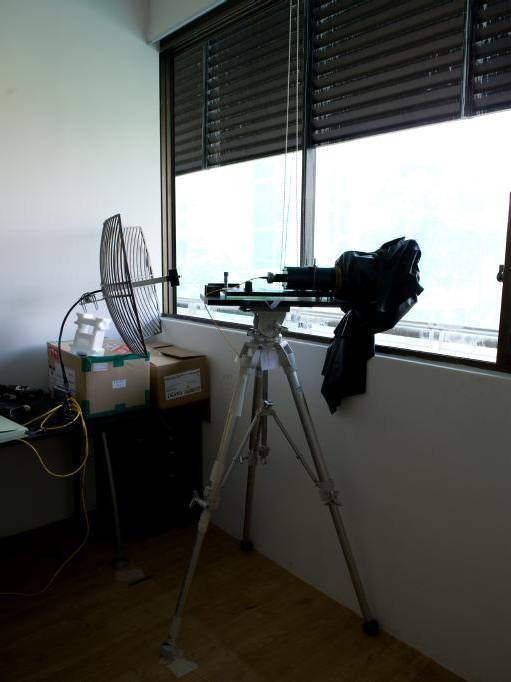 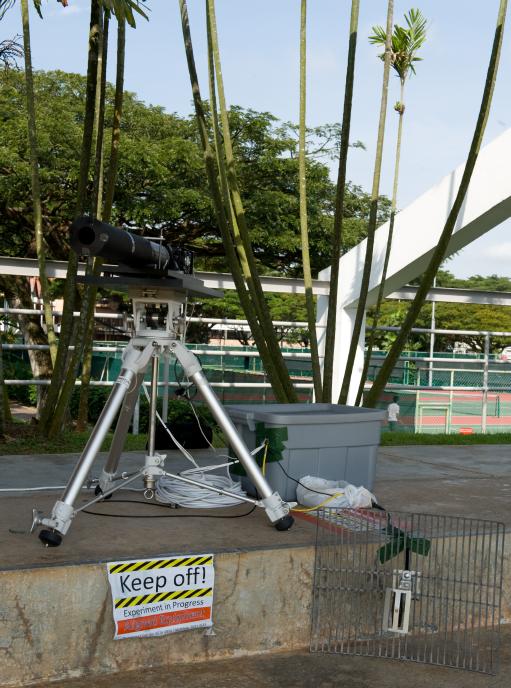 Alice
Bob
M. Peloso et al., New J. Phys. 11 045007 (2009)
Measured rates at daylight
Sync possible at daylight
M. Peloso et al., New J. Phys. 11 045007 (2009)
Experimental results
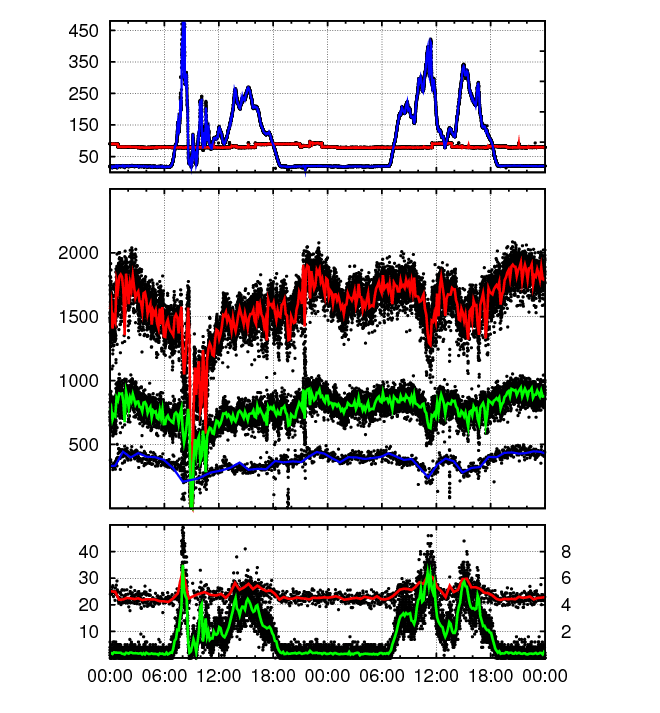 total detection rateat receiver  (kcps)‏
total 'local' detectorrate at source (kcps)‏
coincidences(cps)‏
raw key rate(s-1)‏
key rate aftererror correction (s-1)‏
accidental
coincidence
rate ra (cps)‏
QBER (%)‏
M. Peloso et al., New J. Phys. 11 045007 (2009)
Conclusions
Entanglement based QKD in daylight,
   4 days run without interruption
Synchronization works at ambient conditions
Noise Suppression
Spectral
Temporal
Spatial
Brighter Sources…70 pairs/(s mW MHz)
M. Peloso et al., New J. Phys. 11 045007 (2009)
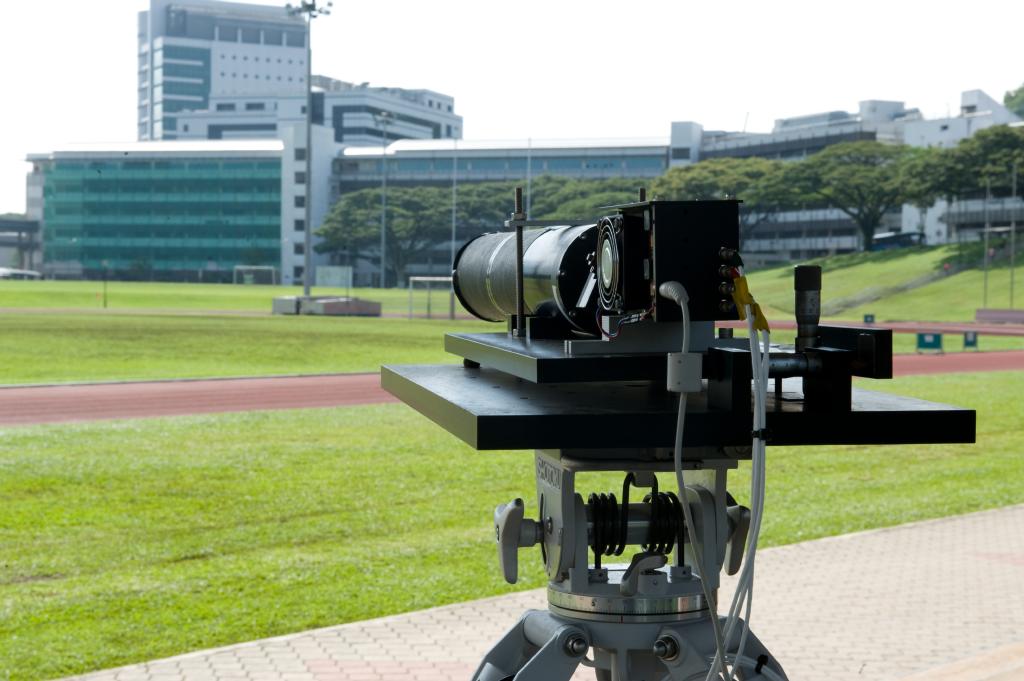 Thanks for your attention
http://qolah.org